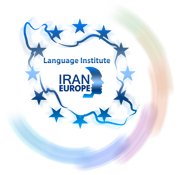 Evolve 5A3.5
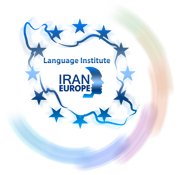 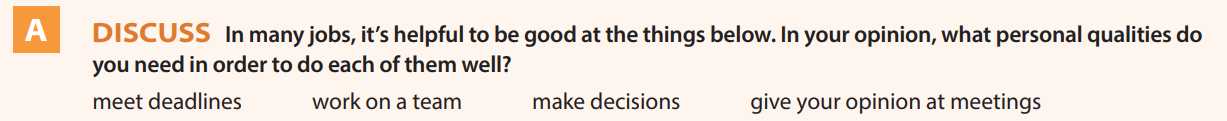 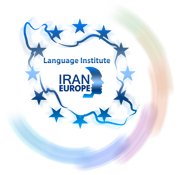 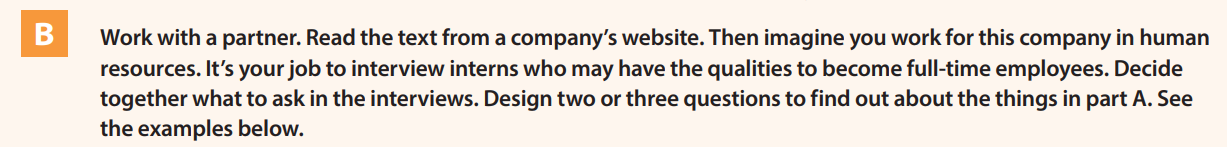 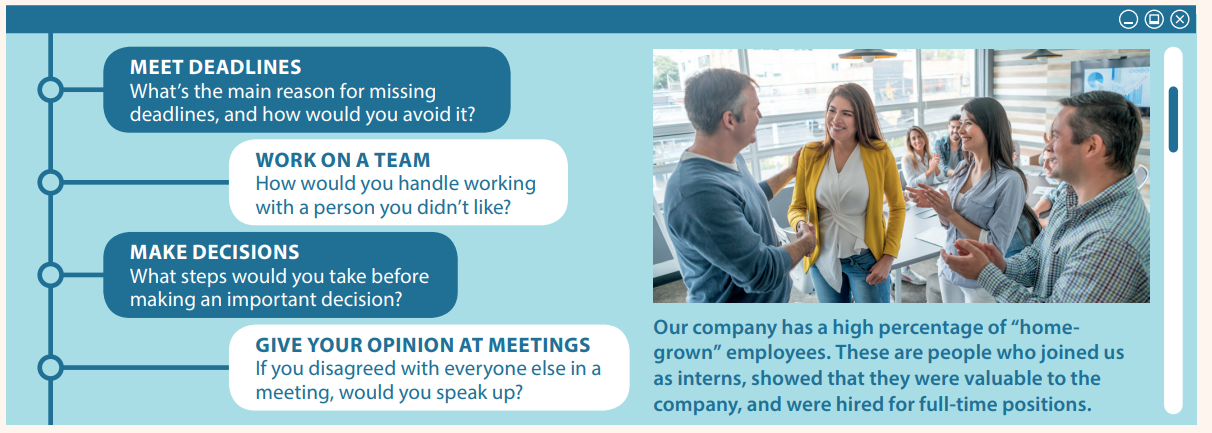 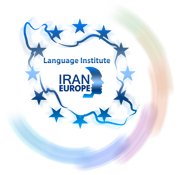 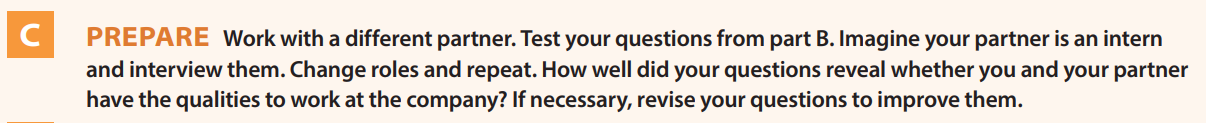 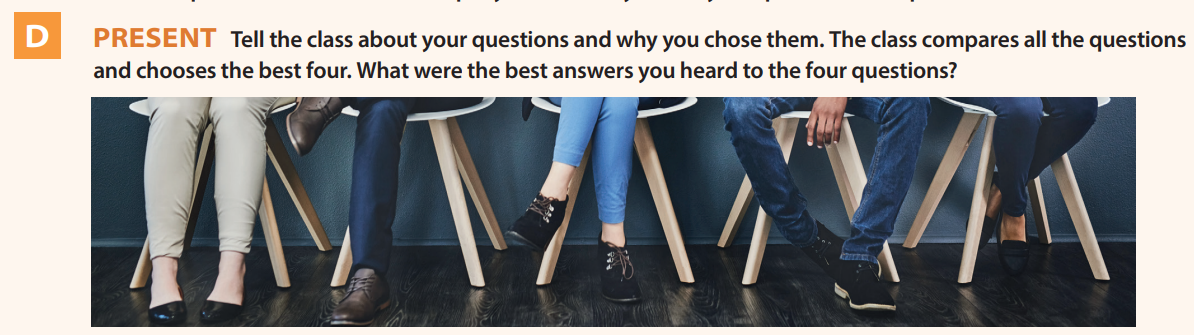 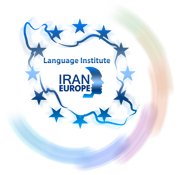 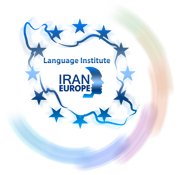 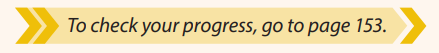 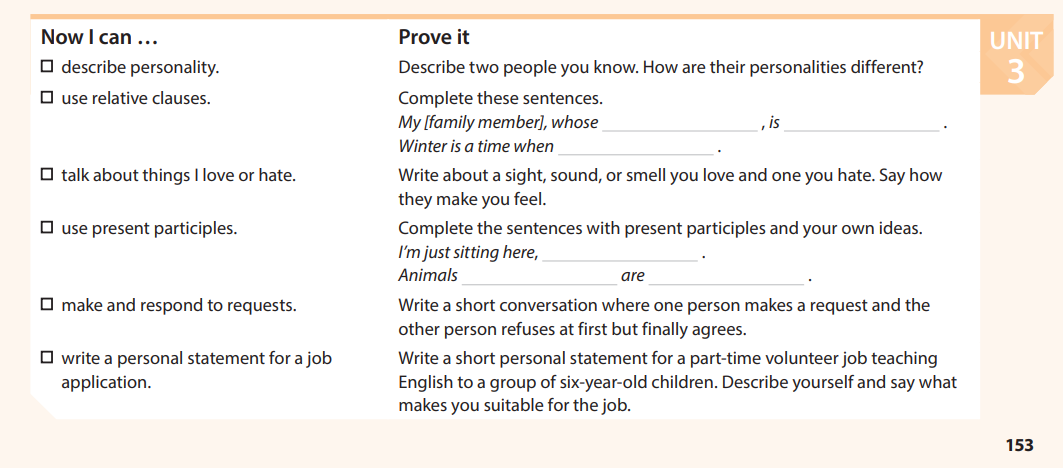 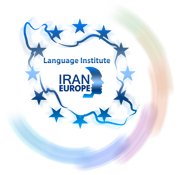 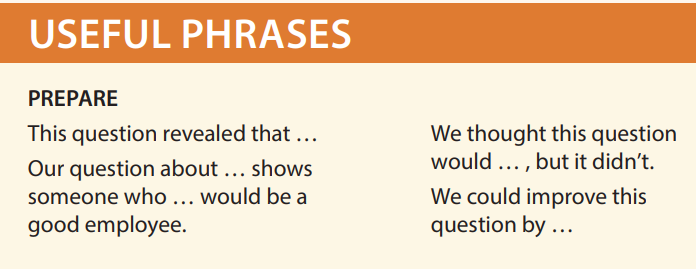 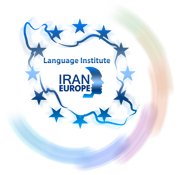